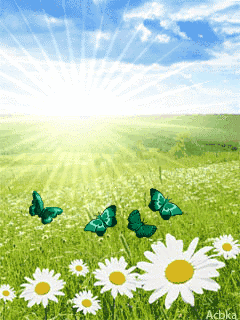 МБДОУ ЦРР-детский сад№21
Отчего Так много света?ОтчегоВокруг тепло?Оттого,Что это - летоНа всё лето к нам пришло
Выполнила воспитатель
Васильева Н.В.
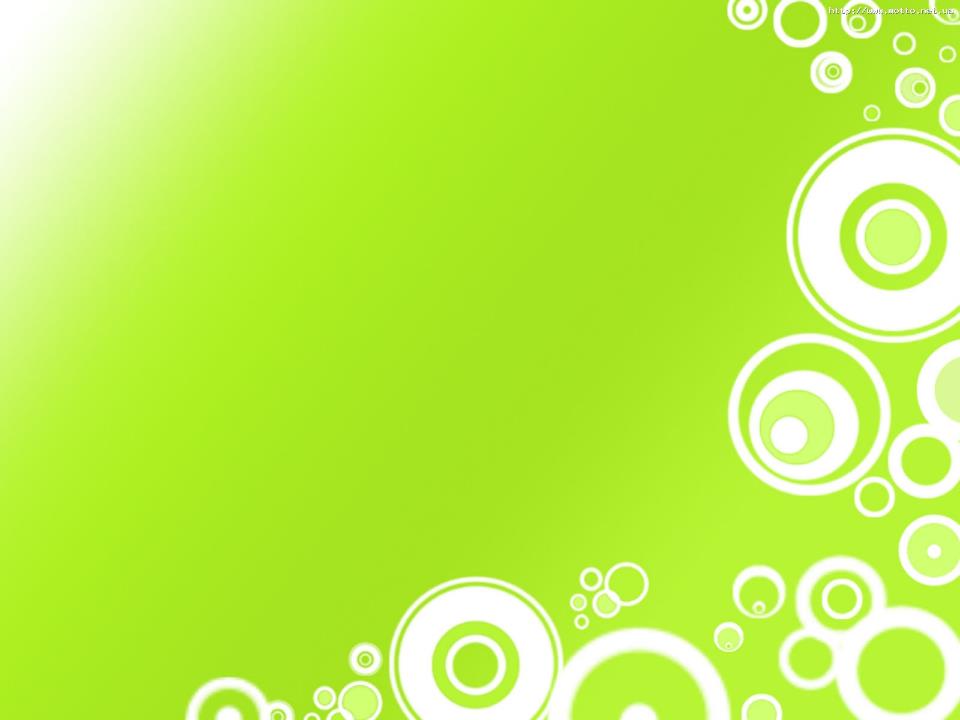 Вот и лето наступило,Нынче первый день!Нужный праздник подарило,Праздник всех детей.
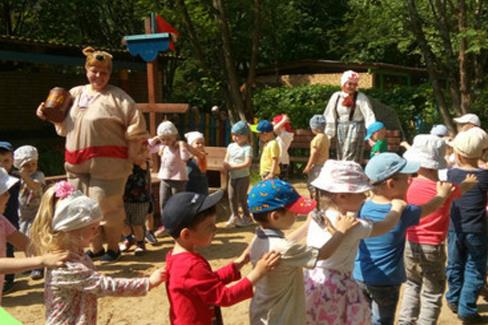 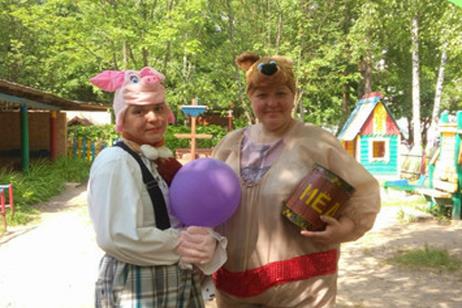 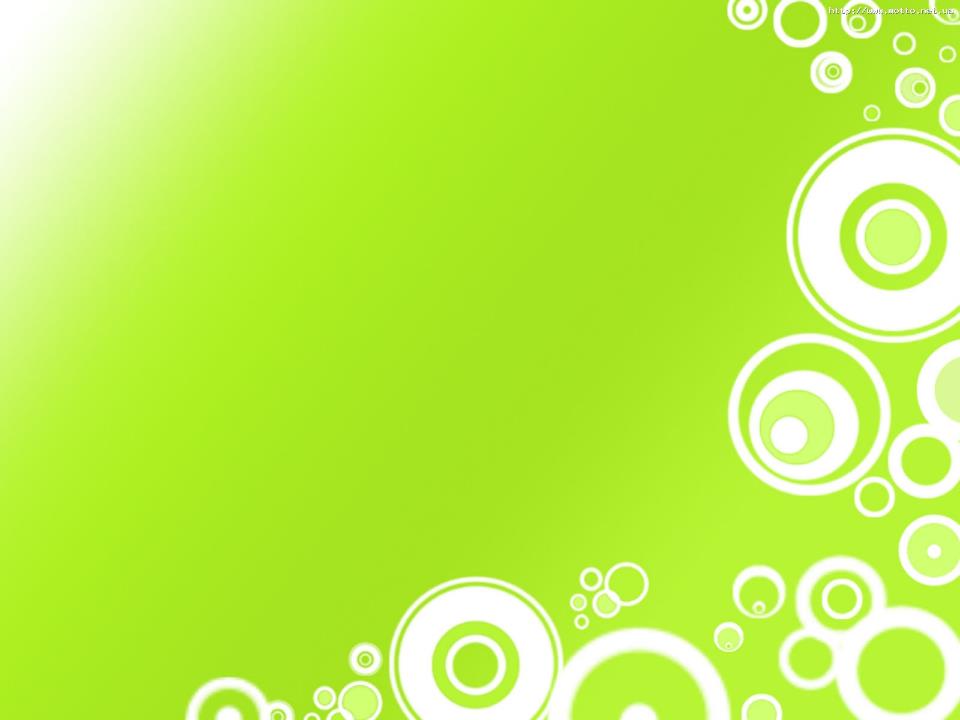 День рисования на асфальте
Вокруг садика - дорога,Но её совсем немного:Называется - асфальт!Это радость для ребят!На асфальт идем с мелками!Убедитесь в этом сами:Мы рисуем на асфальте,Не в тетрадке, не не парте!Все художники - поверьте,Когда рисуют на асфальте дети!
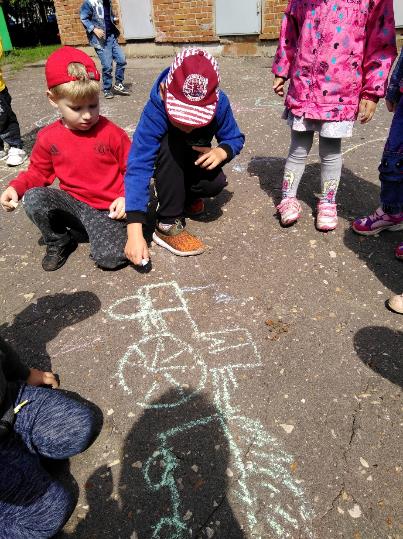 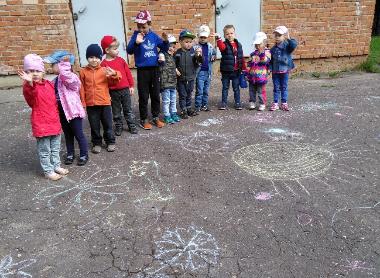 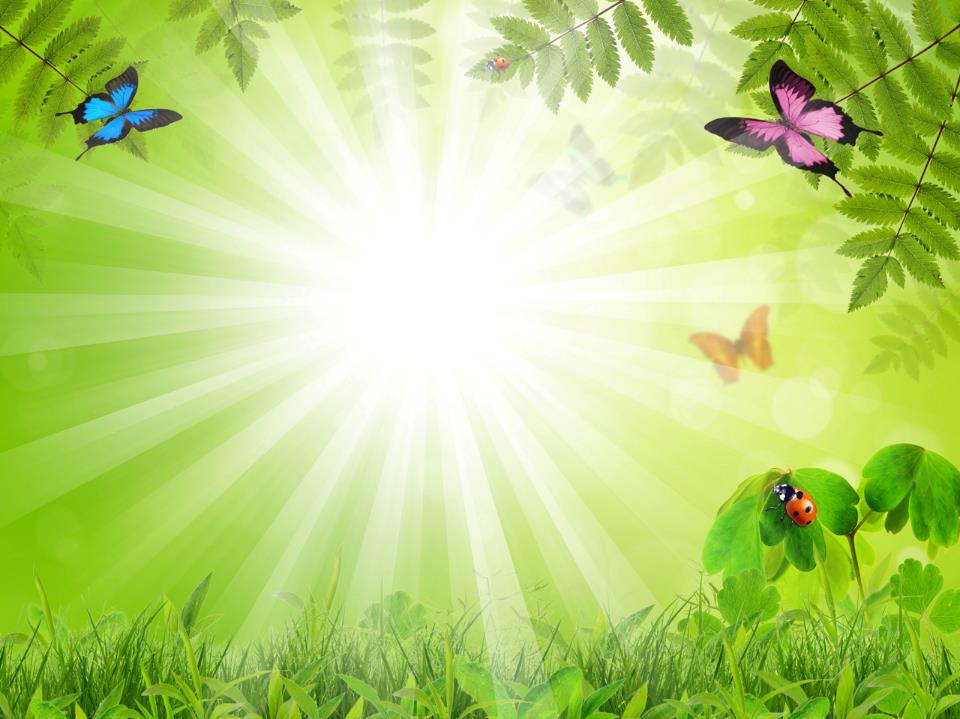 Спички детям не игрушка!
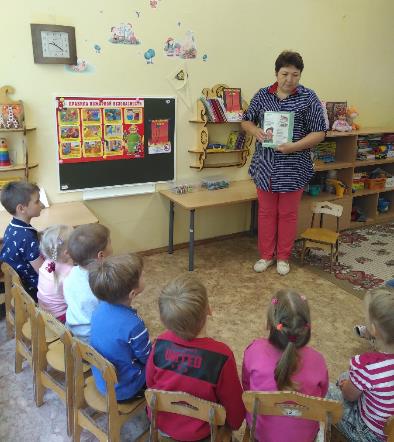 Детям спички не игрушка.
Это знает каждый.
И поэтому сейчас я
Повторяю дважды-
Спички детям не игрушка!
Их не нужно в руки брать.
И про правило такое,
Нам не надо забывать!
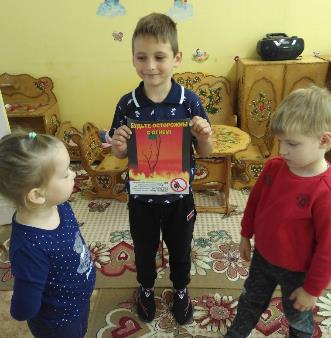 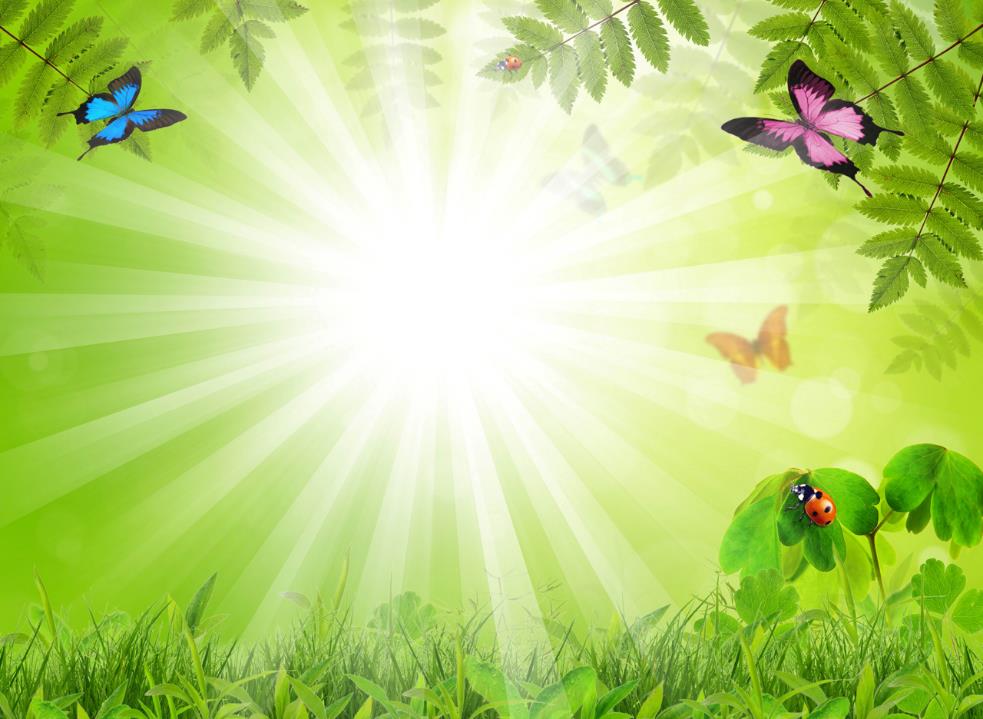 Всемирный день китов и дельфинов
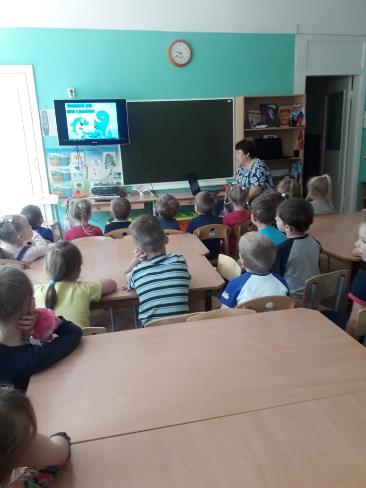 С днём дельфинов и китов!Каждый должен быть готовОхранять их, защищать,Никогда не убивать!
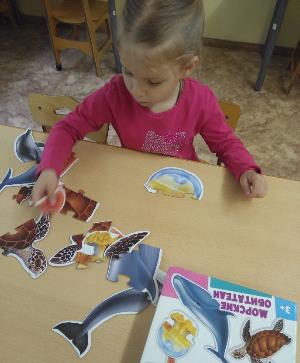 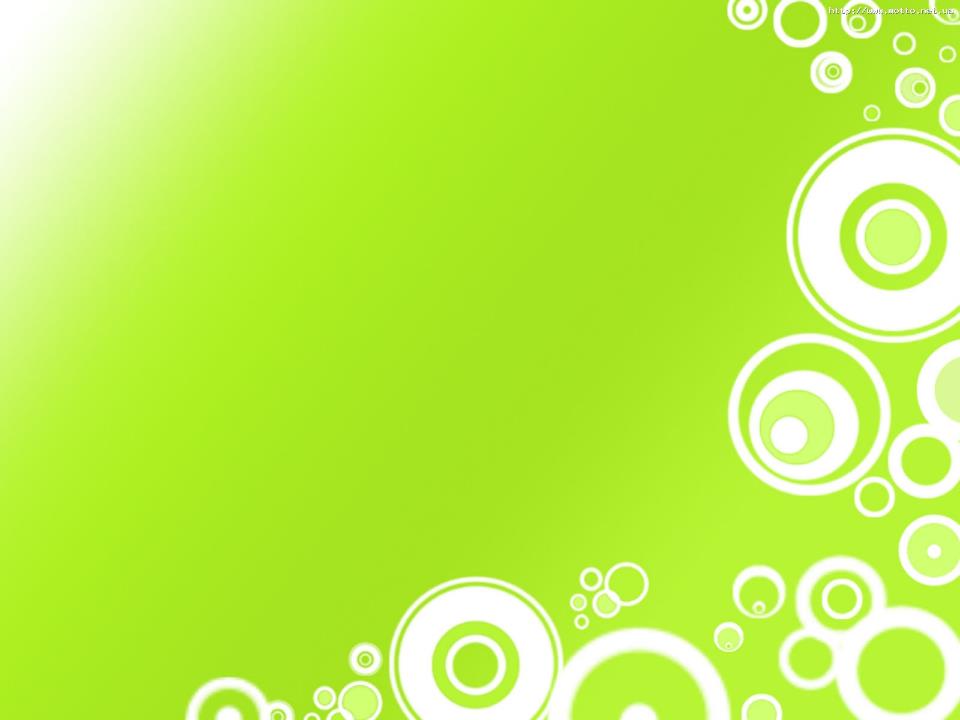 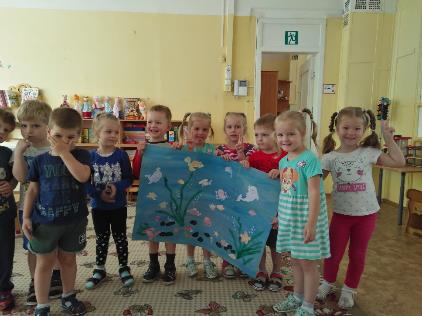 Коллективная работа «Подводный мир»
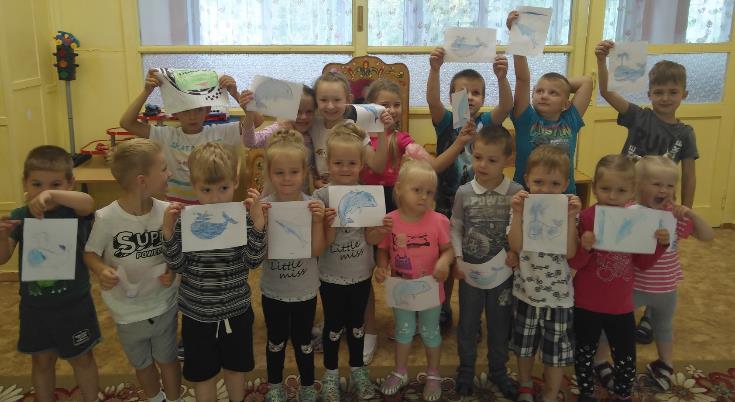 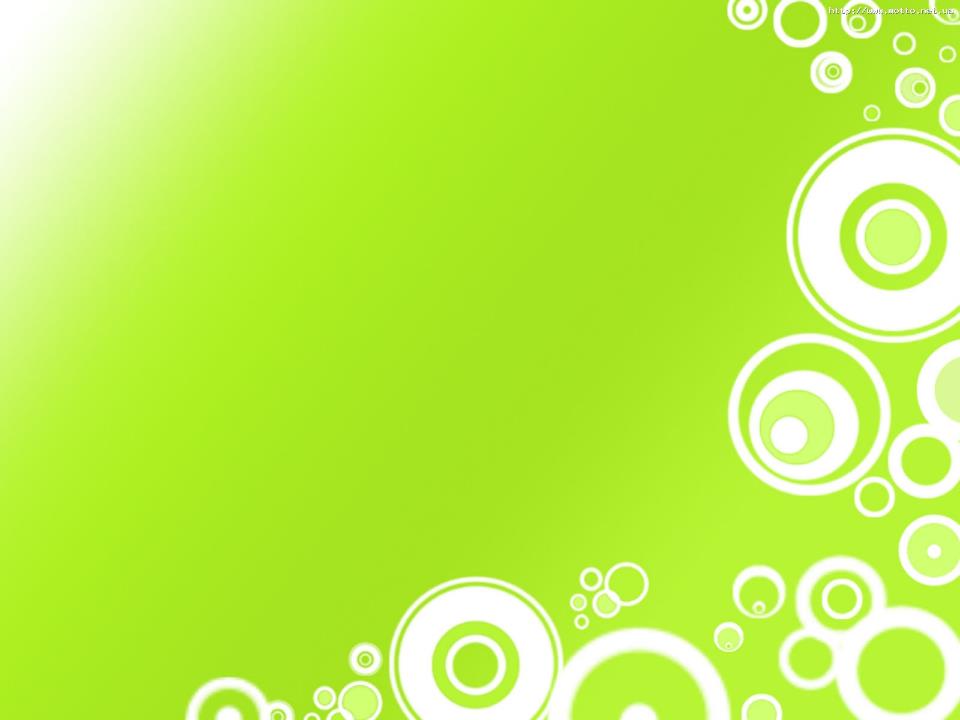 День ВМФ
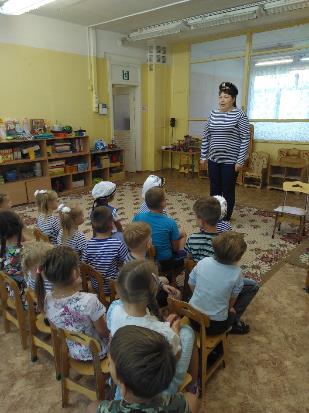 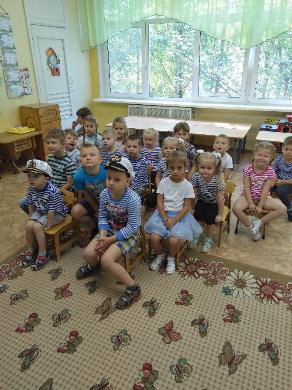 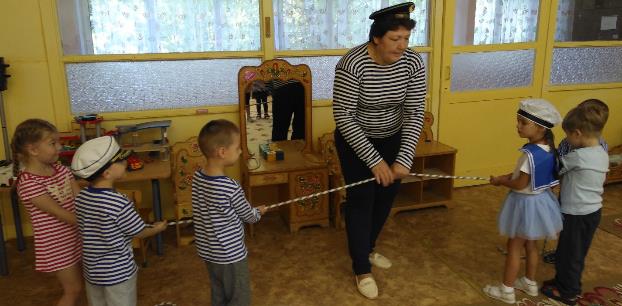 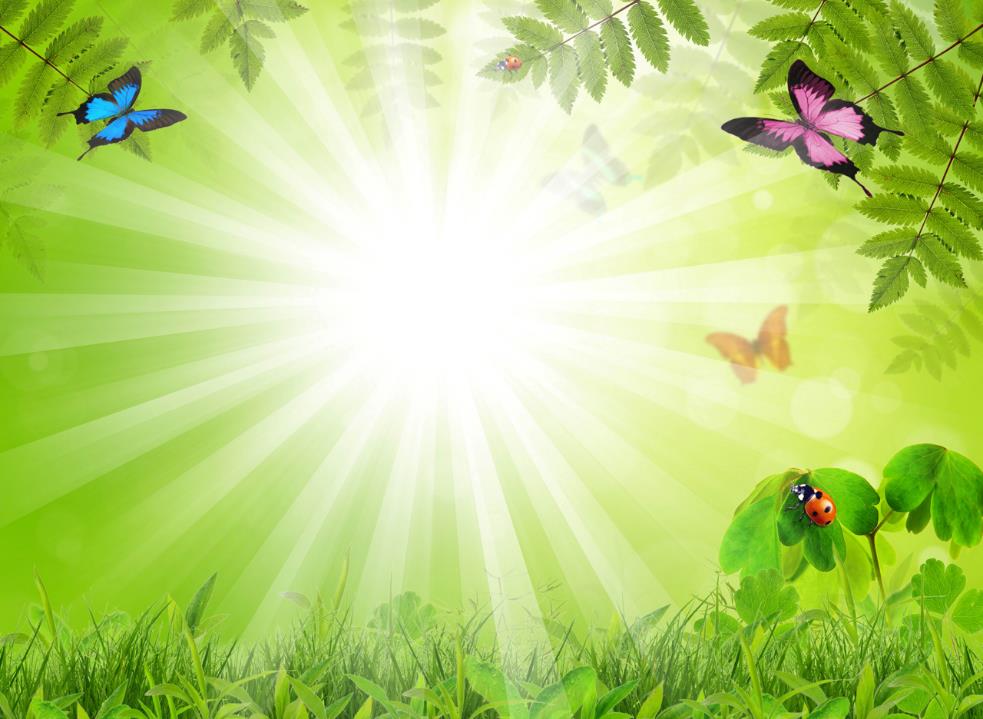 Бескозырка и тельняшка,И на лентах якоря,На ремне большая пряжка —Моряку даны не зря!
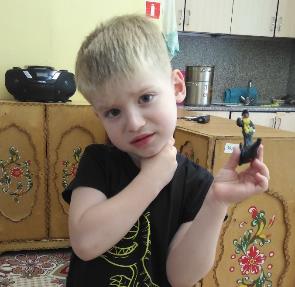 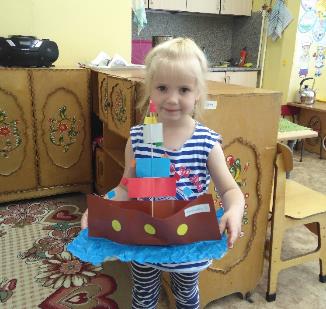 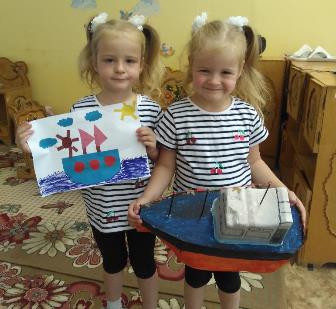 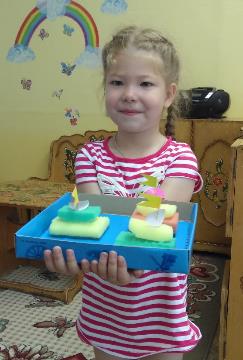 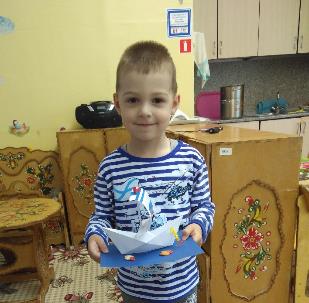 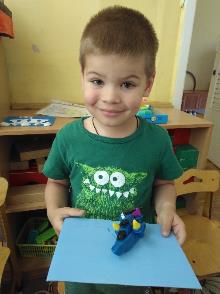 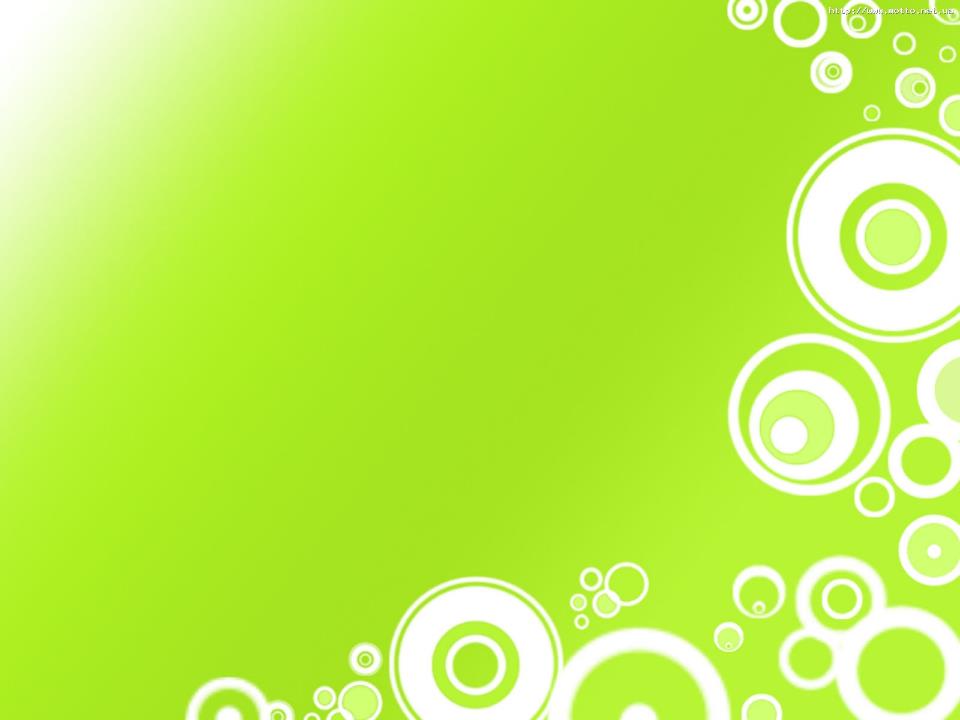 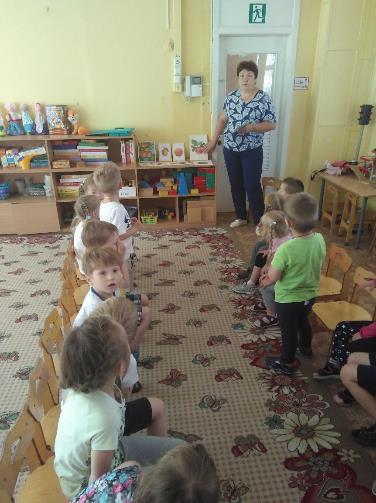 ДЕНЬ ЗАГАДЫВНИЯ
 ЗАГАДОК.
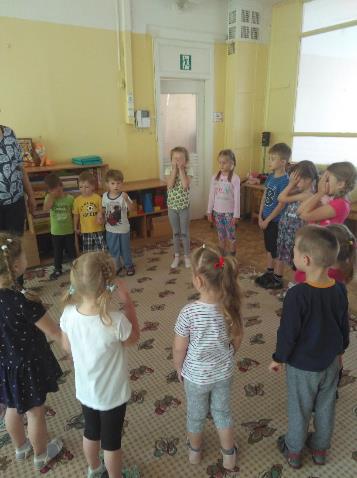 Загадай ты мне загадку,
 Чтоб вовек не разгадать!Чтобы в поисках ответа 
Тонны книг перелистать!ДЕНЬ
День флориста
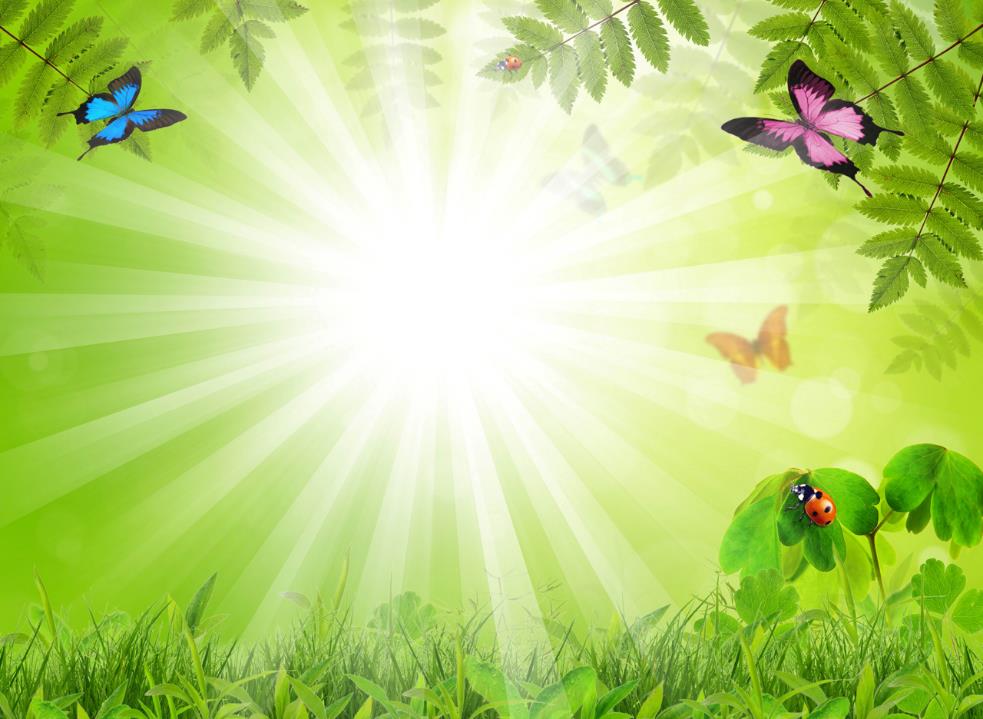 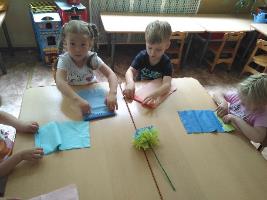 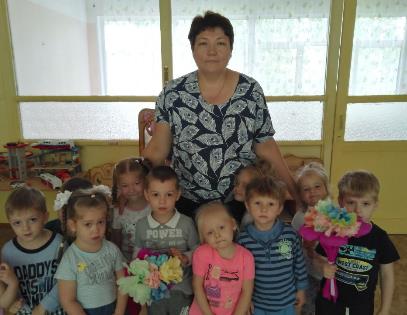 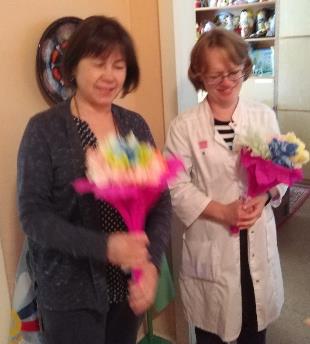 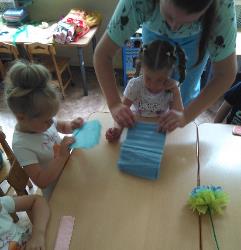 Цветы пионы - обожаю!А расцветают они к маю,Их дикой розою зовутИ красотой меня влекут!
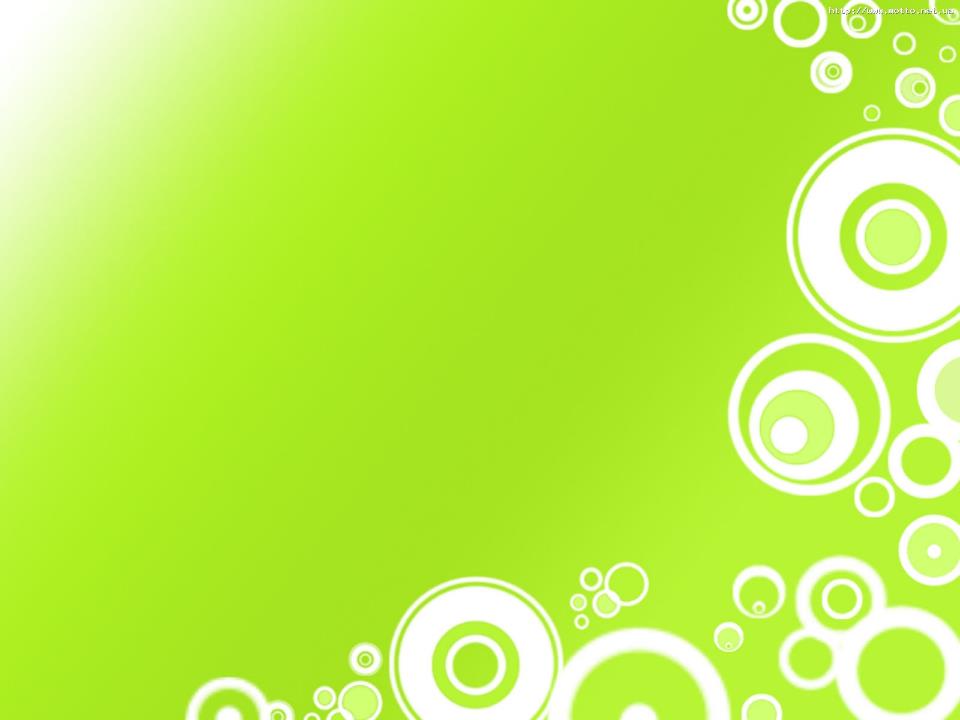 Международный день тигра
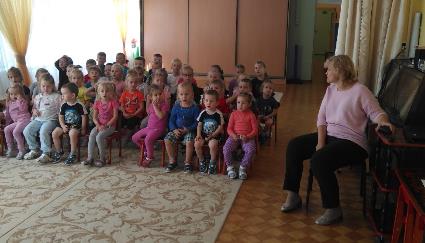 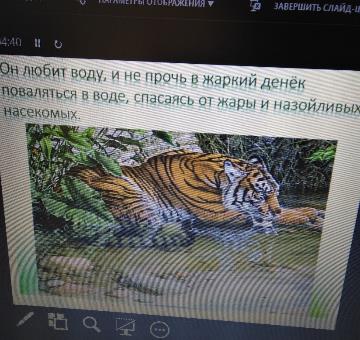 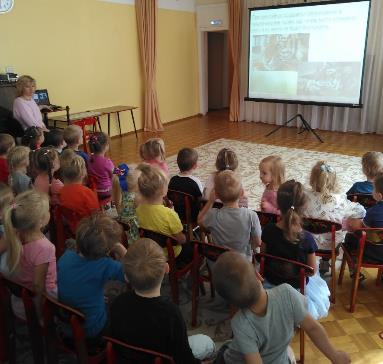 Тигру нет до страха дела,
По тайге гуляет смело.
Смотрит зорко острым взглядом,
Чует, ужин где-то рядом.
День физкультурника
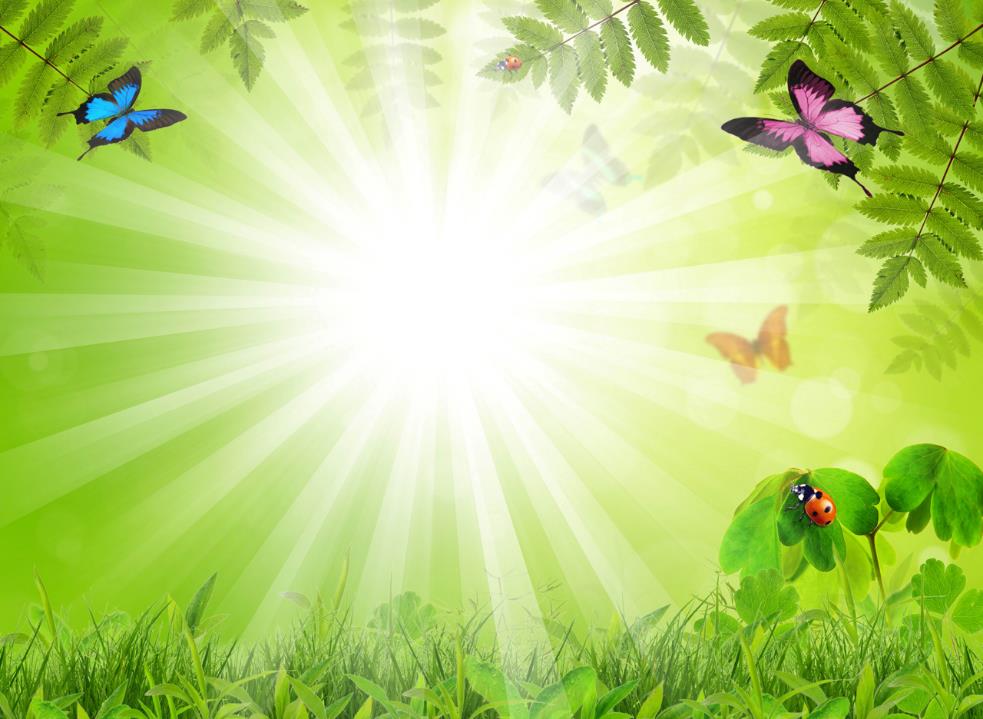 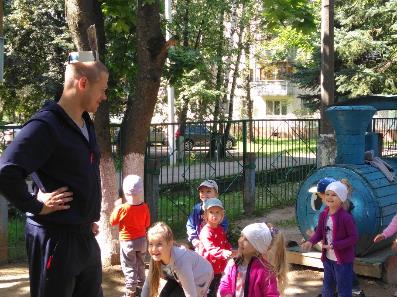 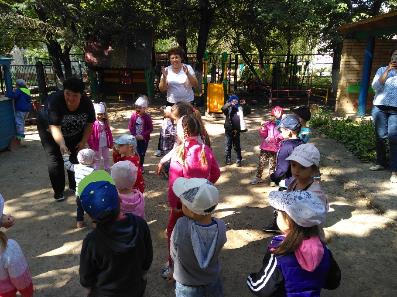 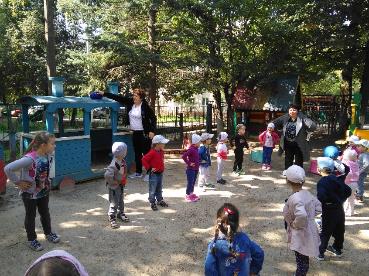 Со спортом нужно подружиться.Всем тем, кто с ним еще не дружен.Поможет вам он всем взбодриться.Он для здоровья очень нужен.
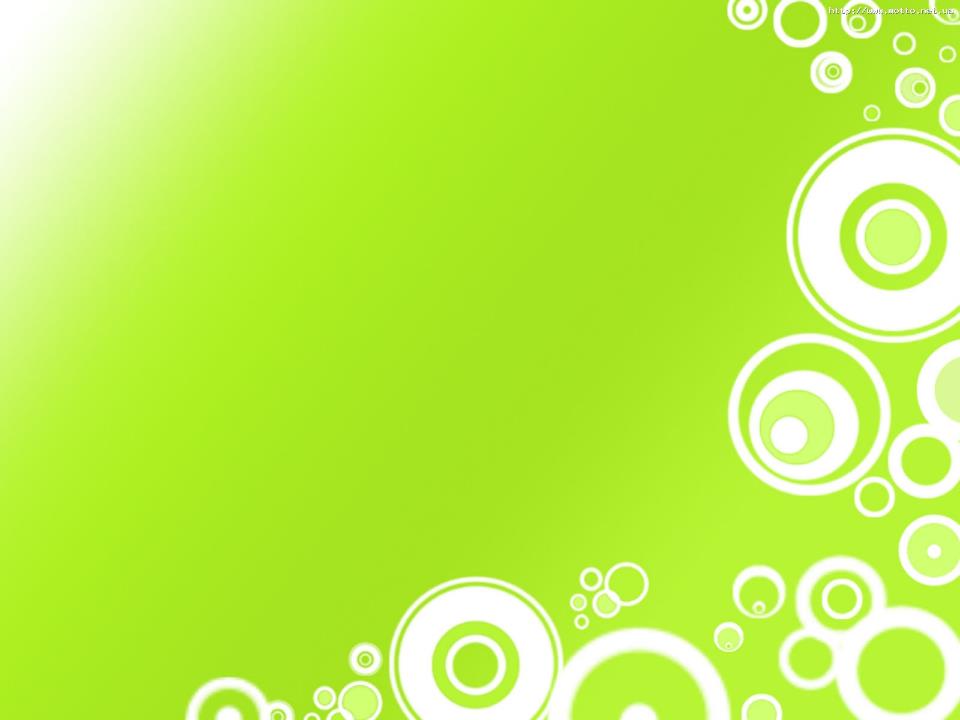 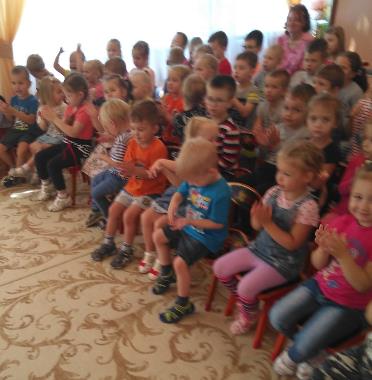 Нам купили с АсейДва билета в кассе.Чтоб сидели в театреС Асей на спектакле,Мы сидели до концаВ театре целых два часа,Очень нам понравилось,Как артисты кланялись.
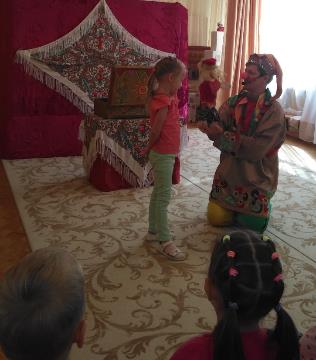 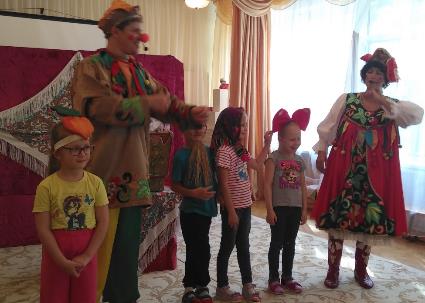 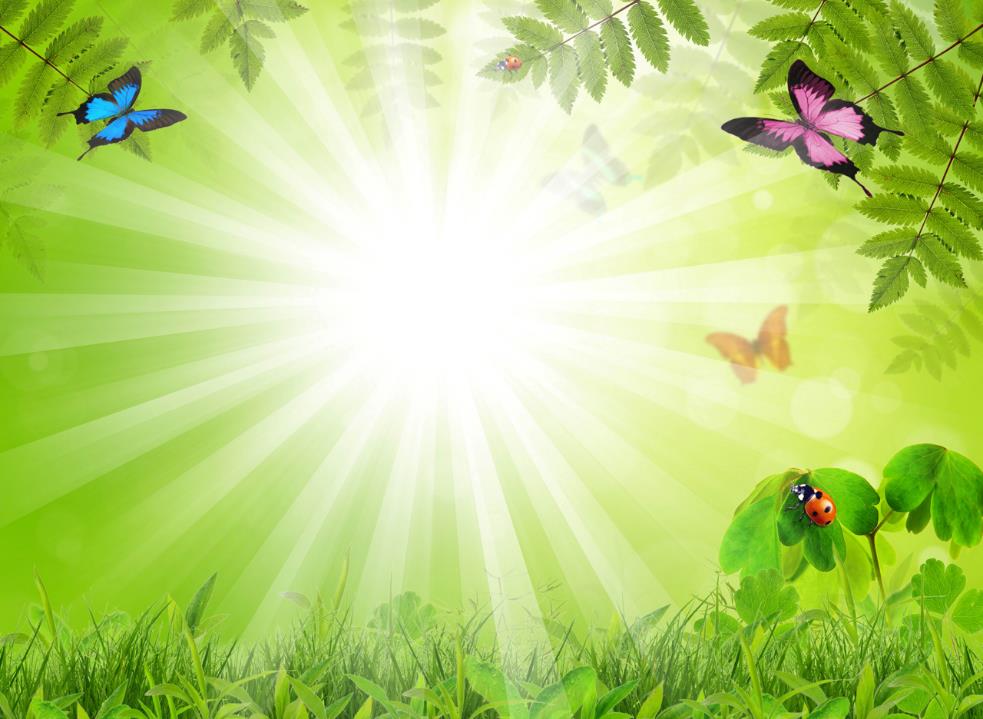 День Российского флага.
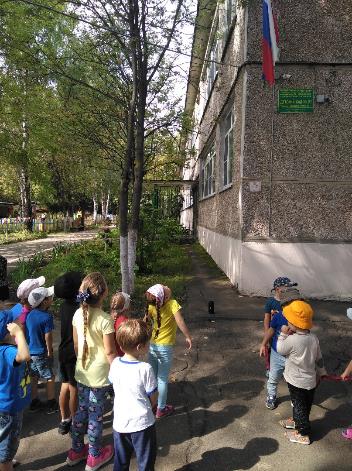 Разноцветный флаг России –Белый, синий, красный цвет.Самый для меня красивый,Краше флага в мире нет.
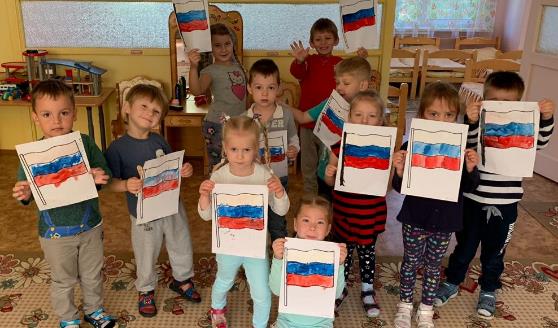 Лето пролетело, все осталось позади, 
Но мы-то знаем – лучшее, конечно, впереди!
До новых 
                    встреч!